PERBANDINGAN KURIKULUM MATEMATIK
Oleh:
Naksa binti Ahmad
Alyyati binti Mohd Talib
Zainab binti Ali Taha
MENGAPA JEPUN, DENMARK DAN KANADA?
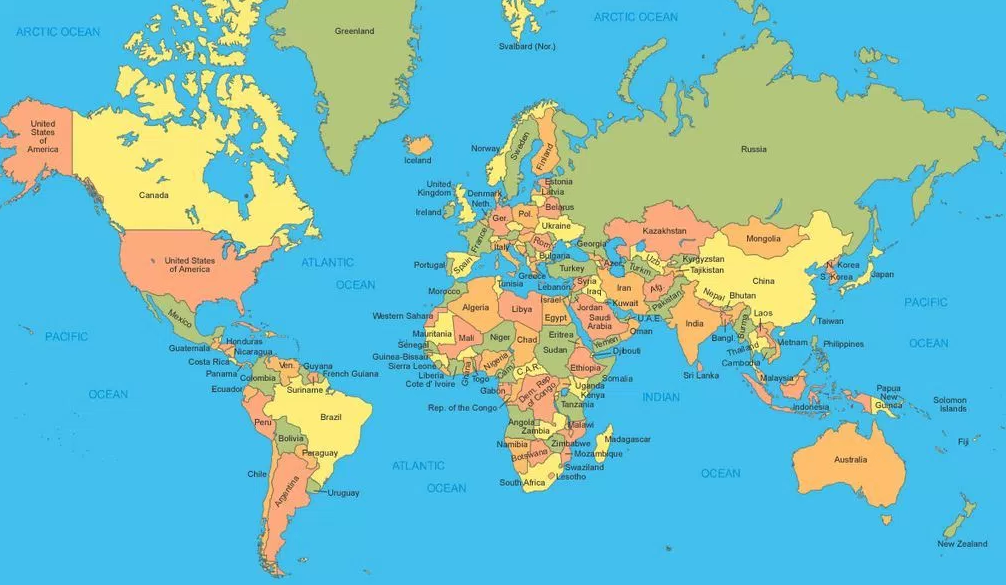 MENGAPA JEPUN, DENMARK DAN KANADA?
Jepun
Kanada
Denmark
Malaysia
MENGAPA JEPUN, DENMARK DAN KANADA?
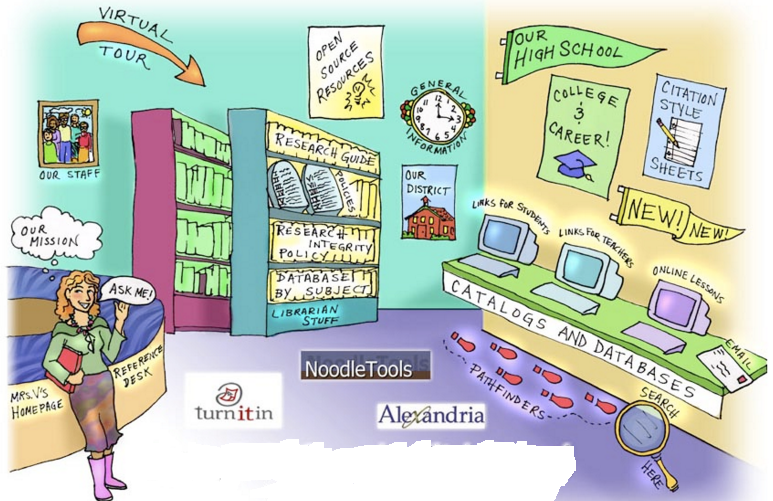 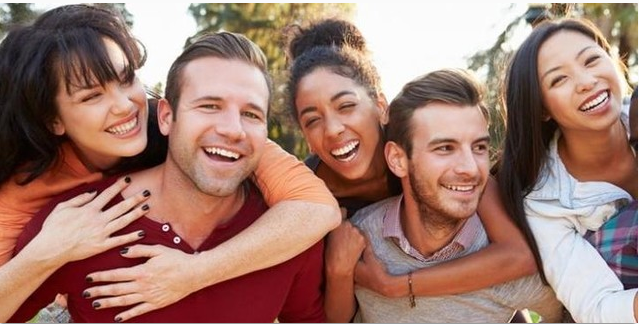 Denmark – negara paling bahagia
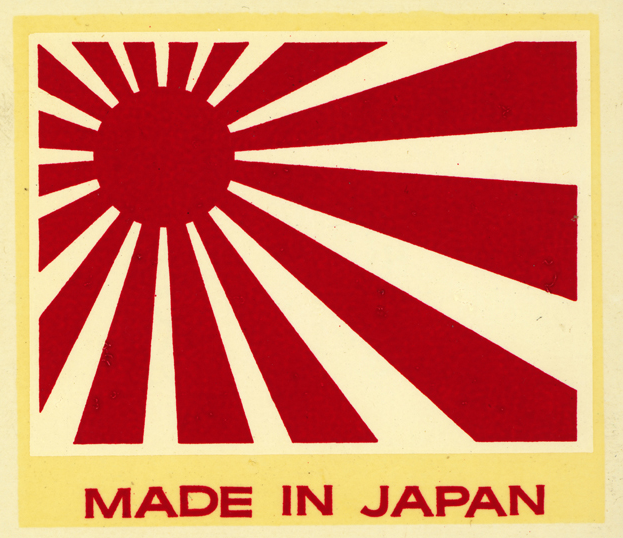 Kanada – hubungkan sekolah dan perpustakaan dengan internet
Jepun – negara termaju di dunia antaranya mendominasi industri kereta.
JEPUNSEJARAH
•Pada pemerintahan Meiji berlaku peralihan zaman tradisional ke era moden.
•Meiji memperkenalkan sistem pusat dan menghapuskan sistem feudal.
•Sistem Feudal
•Terdiri dari golongan pemerintah (Maharaja, Shogun, Daimyo & Samurai)
•dan diperintah (Petani, Tukang & Saudagar)
JEPUNSTATUS EKONOMI
•Pertanian
12% dari luas daratan di Jepun yang digunakan untuk pertanian
•Perindustrian
 Industri eksport utama   Jepun adalah automotif,      	elektronik, komputer, semikonduktor, besi, dan baja.
•Perikanan
Jepun adalah negara pengimport hasil laut terbesar di dunia (bernilai AS $ 14 bilion) Sejak tahun 1996
•Perternakan
Maju dengan           	menggunakan teknologi yang tinggi
JEPUNPOLITIK
•Jepun mengamalkan sistem negara raja berperlembagaan yang amat mengehadkan kuasa Maharaja Jepun.




•Kabinet Jepun dianggotai Perdana Menteri dan para menteri.
•Parti pembangkang terbesar di Jepun adalah Parti Demokratik Jepun.
JEPUNSISTEM PENDIDIKAN
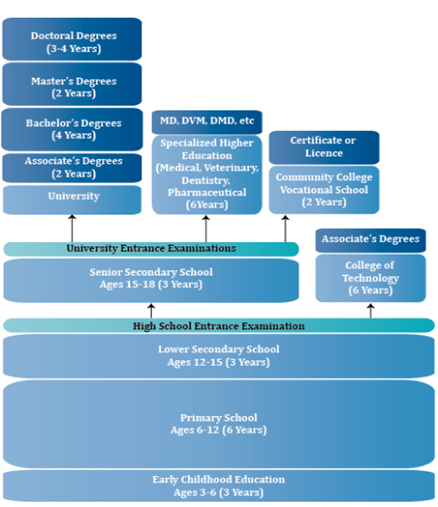 •Kementerian Pendidikan Kebudayaan, Sukan, Sains dan teknologi (MEXT), menetapkan garis panduan umum kandungan setiap subjek sekolah.
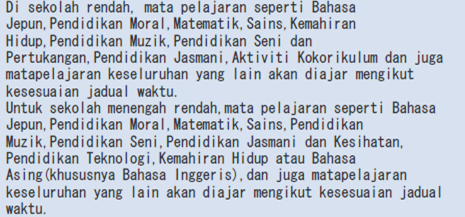 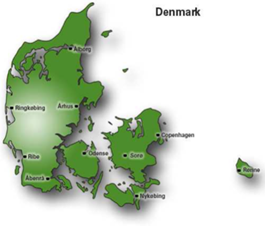 DENMARK
Bandar yang tertua ialah bandar di Ribe.
Populasi penduduk di negara tersebut adalah  lebih kurang 5.5 juta
Bahasa Rasmi adalah Danish.
Ibu negara Denmark adalah Copenhagen yang berada di Pulau Zealand
Denmark tidak memiliki gunung.
Majoriti pekerjaan utama di Denmark adalah sebagai petani.
Prinsip asas kehidupan  setiap masyarakat di Denmark adalah berdasarkan kebebasan persamaan dan saling mempercayai antara satu sama lain.
DENMARKSTATUS EKONOMI
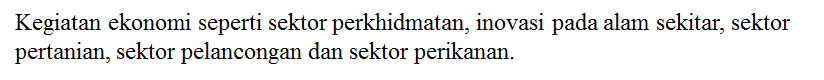 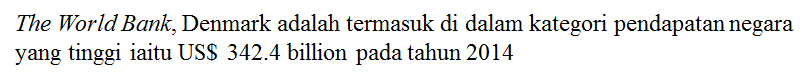 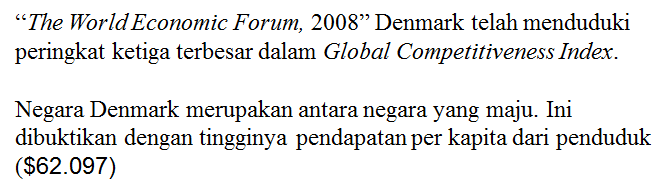 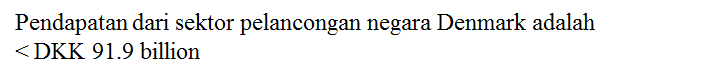 DENMARKPOLITIK
Denmark adalah sebuah negara monarki yang tertua di benua Eropah
Mempunyai raja dan ratu, perdana menteri dan kabinet, serta parlimen
Denmark merupakan sebuah negara berdemokrasi.
Kebanyakan keputusan - keputusan penting  dipilih oleh ahli politik secara demokratik di dalam mesyuarat di Dewan Parlimen Denmark dan Dewan Rakyat. Sejak 28 Jun 2015.
 Kerajaan telah terdiri daripada Liberal Pary (Venstre), 
Lars Rasmussen Lokke adalah Perdana Menteri.
DENMARKSISTEM PENDIDIKAN
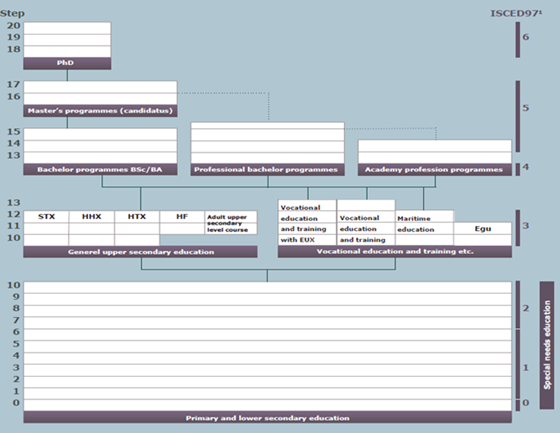 KANADASEJARAH
Merdeka pada tahun 1931.  Merdeka sepenuhnya hanya pada 1982
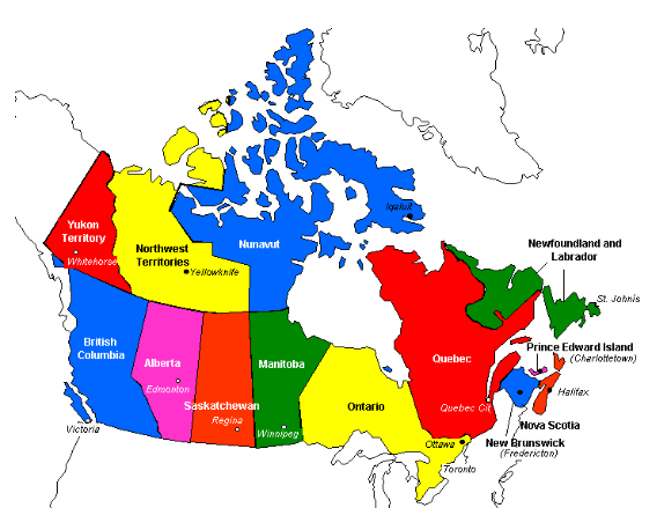 KANADASTATUS EKONOMI
Ke-19 dalam KDNK per kapita terbesar di seluruh dunia.
Antara negara terkaya dengan kadar populasi di bawah garisan kemiskinan kurang < 13%
Inflasi <> 2%
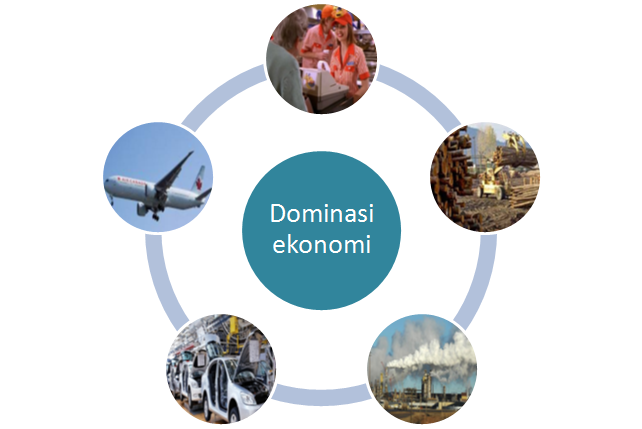 KANADAPOLITIK
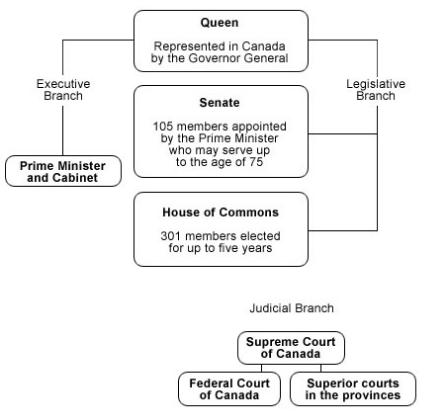 KANADASISTEM PENDIDIKAN
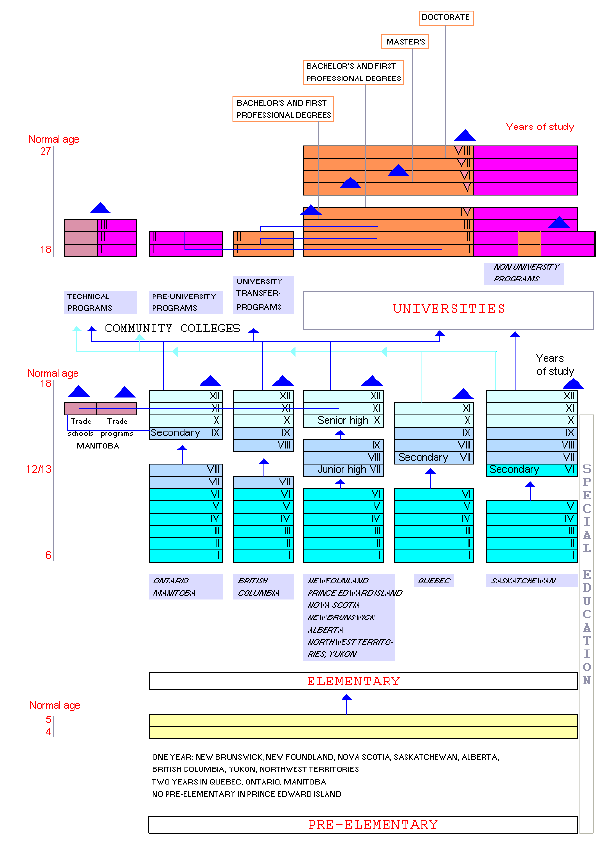 MALAYSIASISTEM PENDIDIKAN
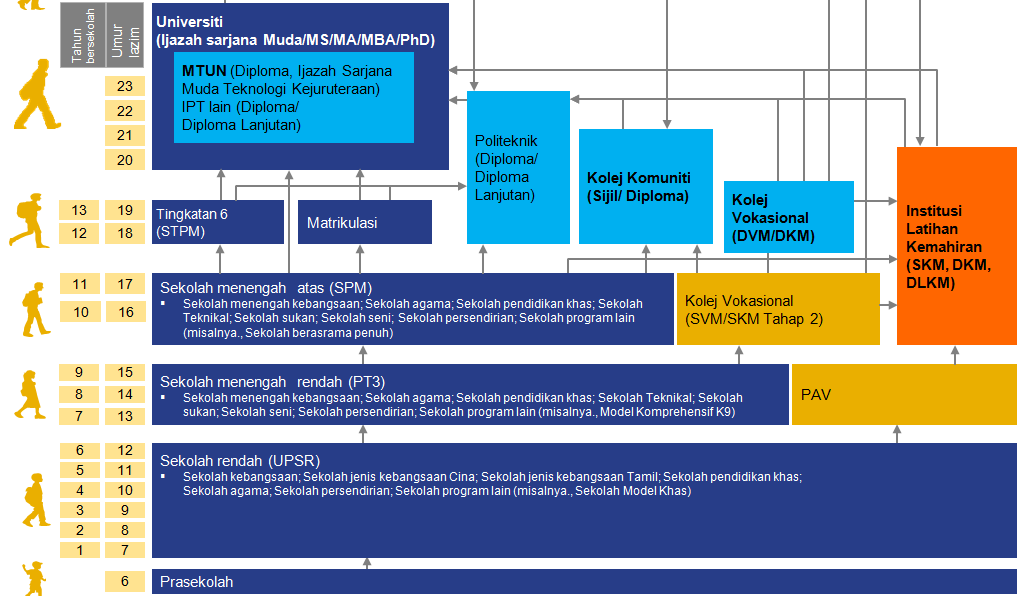 PERBANDINGAN KURIKULUMOBJEKTIF
PERBANDINGAN KURIKULUMKANDUNGAN
PERBANDINGAN KURIKULUMKAEDAH PENGAJARAN & PEMBELAJARAN
PERBANDINGAN KURIKULUMKAEDAH PENILAIAN
KESIMPULAN
Pembelajaran di Malaysia sangat terikat dengan sistem peperiksaan tidak seperti di Kanada , Jepun dan Denmark

Pelajar di Malaysia kurang terdedah kepada penggunaan teknologi tidak seperti di Kanada, Jepun